ACI’s Consumer Finance Class Actions, Litigation & Government Enforcement Actions
July 23rd – July 24th, 2019
Recent Developments in Debt Collection Litigation and Enforcement:
Identifying and Avoiding the Latest Risks
Bradford Hardin
Partner
Davis Wright Tremaine LLP
Ryan Holz
Partner
Locke Lord LLP
Brian S. McGrath
Member
McGlinchey Stafford PLLC
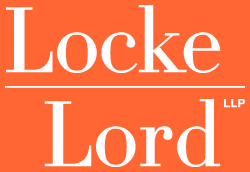 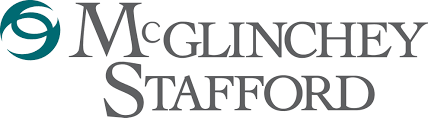 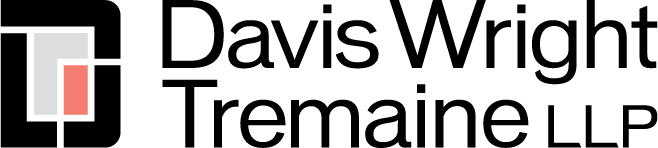 Tweeting about this conference?
Trends in Debt Collection Litigation: General Data
Westlaw identified 57 circuit court decisions referencing the “FDCPA” in the past six months.
15 from the 9th Circuit;
10 from the 11th Circuit;
9 from the 3rd Circuit;
7 from the 2nd Circuit; 
5 from the 7th Circuit;
4 from the 6th Circuit; 
3 from the 5th Circuit; 
2 from the 4th Circuit; and 
1 each from the 8th and 10th Circuits.

So there continues to be a significant amount of FDCPA litigation throughout the nation.
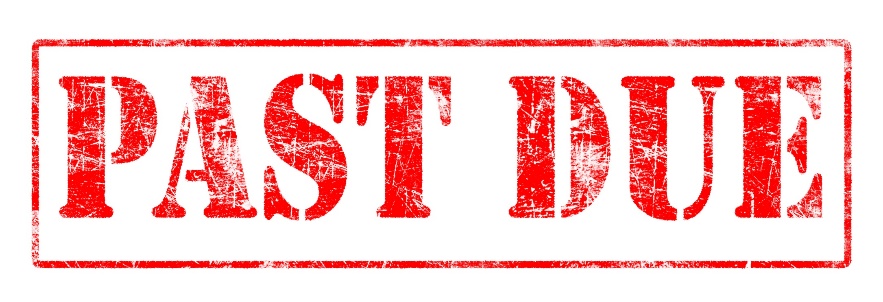 Trends in Debt Collection Litigation: Key Decisions
Scott v. Trott Law, P.C., 760 Fed.Appx. 387 (6th Cir. Jan. 11, 2019)
Debt collector in a non-judicial foreclosure state must stop newspaper publications, home posting, and sheriff’s sale upon receiving a timely debt dispute.
Pre-Obduskey
A debt collector is not required to engage with the borrower when the borrower seeks clarification of the notice of mortgage foreclosure sale.

Alhassid v. Nationstar Mortg. LLC, 2019 WL 2025227 (11th Cir. May 8, 2019)
Monthly mortgage account statements are not communications sent in connection with the collection of a debt.

Smith v. Simm Associates, Inc., 2019 WL 2385574 (7th Cir. Jun. 6, 2019)
FDCPA does not require any special terminology when identifying the creditor.
Trends in Debt Collection Litigation: Key Decisions Continued
Klein v. Credico Inc., 922 F.3d 393 (8th Cir. 2019)
Debt collector identifying itself as “Professional Debt Collectors” and using an acronym is not false or misleading.
Fact that letter is signed by a non-state licensed debt collector, while perhaps a violation of state law, does not amount to a violation of the FDCPA (at least when letter is also signed by a state licensed debt collector)

Kolbasyuk v. Capital Management Services, LP, 918 F.3d 236 (2d Cir. 2019)
Debt collector does not need to breakdown the amount of the debt currently due to comply with section 1692g.
Letter was not misleading because it indicated that the amount could increase over time.
Taubenfliegel v. EGS Financial Care, Inc., 764 Fed.Appx. 76 (2d Cir. 2019) and Corwise v. FMS Investment Corp., 758 Fed.Appx. 213 (2d Cir. 2019) reaffirmed Kolbasyuk.
Trends in Debt Collection Litigation: Key Decisions Continued
Casillas v. Madison Avenue Associates, Inc., 2019 WL 2353211 (7th Cir. Jun. 4, 2019)
Plaintiff lacks standing (per Spokeo) to challenge debt collector’s failure to indicate that debt dispute must be in writing when she fails to present any evidence that she tried to dispute debt orally and those lost her statutory protections or was otherwise harmed.
Court distinguished a variety of authorities from other jurisdictions.

Marchisio v. Carrington Mortg. Services, LLC, 919 F.3d 1288 (11th Cir. 2019)
Questions of fact prevented dispositive ruling on the application of the bona fide error doctrine.

Rhone v. Medical Business Bureau, LLC, 915 F.3d 438 (7th Cir. 2019) 
Debtor does not misrepresent a debt by identifying it as nine debts of $60 dollars rather than one debt of $540.
Trends in Debt Collection Litigation: Statute of Limitations Cases
There have new statute of limitations decisions from four of the circuits.

Benzemann v. Houslanger & Associates, PLLC, 924 F.3d 73 (2d Cir. 2019).

Bruce v. U.S. Bank National Association, 2019 WL 1959619 (11th Cir. May 2, 2019).

Jackson v. Ocwen Loan Servicing, LLC, 747 Fed.Appx. 159 (4th Cir. 2019).

Jodway v. Orlans, PC, 759 Fed.Appx. 374 (6th Cir. 2018).
Trends in Debt Collection Litigation: Time-Barred Debts
There has been continued litigation regarding time-barred debts.

Holzman v. Malcom S. Gerald & Associates, Inc., 920 F.3d 1264 (11th Cir. 2019).

Green v. Specialized Loan Servicing LLC, 766 Fed.Appx. 777 (11th Cir. 2019).

Abdollahzadeh v. Mandarich Law Group, LLP, 922 F.3d 810 (7th Cir. 2019).

The message continues to be: tread cautiously when trying to collect on time-barred debts.
Trends in Debt Collection Litigation: Debt Collector?
Surprisingly, there continues to be extensive litigation as to what entities qualify as debt collectors.

Frazier v. Morristown Mem’l Hosp., 2019 WL 1578770 (3rd Cir. Apr. 12, 2019).
Quarashi v. Ocwen Loan Servicing, LLC, 760 Fed.Appx. 66 (2d Cir. Jan. 24, 2019).
Reyes v. Steeg Law, L.L.C., 760 Fed.Appx. 285 (5th Cir. 2019).
Nitka v. Nelnet, Inc., 763 Fed.Appx. 682 (10th Cir. 2019).
Barbato v. Greystone Alliance, LLC, 916 F.3d 260 (3d Cir. 2019).
Guyton v. Peco Inc., 2019 WL 1976097 (3d Cir. May 3, 2019).
Berger v. Hahnemann Univ. Hosp., 765 Fed.Appx. 699 (3d Cir. 2019).
Raburn v. Community Management, L.L.C., 761 Fed.Appx. 263 (5th Cir. 2019).
Middlebrooks v. Sacor Financial, Inc., 2019 WL 2302343 (11th Cir. May 30, 2019).
Alston v. Verizon Delaware LLC, 746 Fed.Appx. 154 (3d Cir. 2019).
Trends in Debt Collection Litigation: 9th Circuit Affirmances
There have been a significant number of cursory affirmances of dismissals of FDCPA actions from the 9th Circuit.

Manos v. The Wolf Firm, 2019 WL 2290913 (9th Cir. May 29, 2019).
Bushlow v. MTC Financial, Inc., 2019 WL 2295681 (9th Cir., May 29, 2019).
Warwick v. Bank of New York Mellon, 2019 WL 1975994 (9th Cir. May 3, 2019).
Rosenthal v. Wells Fargo Bank, N.A., 2019 WL 2305446 (9th Cir. May 29, 2019).
Johnson v. PennyMac Loan Services, 765 Fed.Appx. 151 (9th Cir. 2019).
Grant v. Seterus, Inc., 2019 WL 2290243 (9th Cir. May 29, 2019).
Patterson v. Select Portfolio Servicing, Inc., 2019 WL 2289416 (9th Cir. May 29, 2019).
Turner v. Bayview Loan Servicing, LLC, 765 Fed.Appx. 171 (9th Cir. 2019).
Ghalehtak v. Fay Servicing, LLC, 765 Fed.Appx. 168 (9th Cir. 2019).
Jackson v. Nationstar Mortg. LLC, 2019 WL 2295369 (9th Cir. May 29, 2019).
Hunter v. Fidelity Creditor Service, Inc., 765 Fed.Appx. 143 (9th Cir. 2019).
Satre v. Wells Fargo Bank, NA, 2019 WL 2296211 (9th Cir. May 29, 2019)
Trends in Debt Collection Litigation: Other Recent Decisions
Below is a list of the other FDCPA decisions issued in the past six months:

Federal Trade Commission v. Moses, 913 F.3d 297 (2d Cir. 2019) (FTC enforcement of the FDCPA).
Paz v. Portfolio Recovery Associates, LLC, 924 F.3d 949 (7th Cir. 2019) (recovery of “reasonable” attorney fees).
Meza v. Portfolio Recovery Associates, LLC, 762 Fed.Appx. 431 (9th Cir. 2019) (service on a signatory of an affidavit).
Powell v. Aldous & Associates, P.L.L.C., 762 Fed.Appx. 127 (3d Cir. 2019) (disclaimer of attorney involvement).
Sims v. RoundPoint Mortg. Servicing Corp., 760 Fed.Appx. 306 (5th Cir. 2019) (sufficiency of FDCPA argument on appeal).
Kramer v. JP Morgan Chase Bank, N.A., 2019 WL 2289412 (9th Cir. May 29, 2019) (judicial estoppel).
Trends in Debt Collection Litigation: Other Recent Decisions Continued
In re Aliperio, 755 Fed.Appx. 211 (3d Cir. 2019) (writ of mandamus).
Saroza v. Lyons Doughty & Veldhuis, P.C., 2019 WL 2205888 (3d Cir. May 22, 2019) (propriety of sua sponte dismissal).
Cooke v. U.S. Bank Nat’l Assn., as Trustee, 749 Fed.Appx. 69 (2d Cir. 2019) (sufficiency of FDCPA arguments on appeal).
In re Faria, 2019 WL 366938 (6th Cir. Jan. 17, 2019) (implication of FDCPA issues in a bankruptcy proceeding).
Reaves v. Benjamin, 765 Fed.Appx. 7 (4th Cir. 2019) (appealability of a dismissal without prejudice).
Sivongxay v. Medcah, Inc., 754 Fed.Appx. 662 (9th Cir. 2019) (collection of interest authorized by the underlying agreements and law).
Trends in Debt Collection Litigation: Other Recent Decisions
Alhassid v. Nationstar Mortg., LLC, 767 Fed.Appx. 865 (11th Cir. 2019) (propriety of appellate attorneys’ fees after trial court victory).
Landau v. RoundPoint Mortg. Servicing Corp., 2019 WL 2428443 (11th Cir. Jun. 11, 2019) (connection between RESPA, Regulation X, and the FDCPA).
Huff v. TeleCheck Services, Inc., 923 F.3d 458 (6th Cir. 2019) (Spokeo).
U.S. v. Smith, 2019 WL 1531845 (11th Cir. Apr. 9, 2019) (application of the FDCPA in criminal garnishment/restitution proceedings)
Kamal v. J. Crew Group, Inc., 918 F.3d 102 (3d Cir. 2019) (FDCPA in the context of FACTA and Spokeo).
Rivas v. Bank of New York Mellon, 2019 WL 2419484 (11th Cir. Jun. 10, 2019) (FDCPA  claim dismissed and affirmed in previous appeal).
CFPB Notice of Proposed Rulemaking (NPRM) to implement the Fair Debt Collection Practices Act (FDCPA)
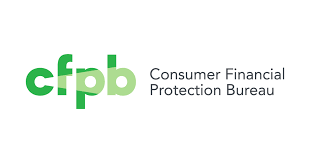 Overview of FDCPA and Debt Collection
FDCPA generally prohibits a debt collector from using unlawful, abusive, deceptive, or unfair collection tactics in connection with the collection of debts.
According to the CFPB: 
There are nearly 8,000 debt collection firms in the U.S.
Debt collectors have “hundreds of millions of interactions with consumers each year to arrange payments or to resolve debts.”
1 out of 3 consumers with a credit report had debts in collection within a 12-month period 
Over the past decade, consumers have submitted more complaints about debt collection to federal financial regulators than about any other financial service.
Status of Current Rulemaking
Prior to the 2010 Dodd-Frank Act, no federal agency had the authority to issue substantive rules to implement FDCPA. The Dodd-Frank Act gave that authority to the CFPB.

The CFPB issued the NPRM on May 7, 2019, and the proposed rule was published in the Federal Register on May 21, 2019.

The public has 90-days to submit written comments on the proposed rule.  

All comments must be received by August 19, 2019, after which the CFPB will review all received comments prior and issue a final rule.
Summary of Proposed Rule: New “limited-content message” definition
A “limited-content message,” if it meets the requirements below, does not constitute a third-party disclosure of the debt or trigger disclosure of the collector’s identity under the FDCPA

Note: Limited-content messages do count towards frequency limits
 
Includes messages left for the consumer by voicemail, text message, or orally (including leaving a message with a third-party who answers the consumer’s home or cell number). 

E-mail may convey information about a debt and cannot be considered a limited-content message

Limited-content message must include: (1) the consumer’s name; (2) a request that the consumer reply to the message: (3) the name(s) of natural person(s) the consumer may contact to reply to the debt collector; (4) a call-back telephone number; and (5) instructions for unsubscribing from electronic communications (if applicable).

Must not include any other information other than salutation, date/time of message, generic statement that the message relates to an account, suggested dates/times for consumer to reply
Summary of Proposed Rule: Procedures for Text and Email Communication
“Bona fide error” Defense: Debt collector has no civil liability for a violation (e.g. inadvertent communication to an unauthorized third party) if the debt collector shows, by a preponderance of the evidence, that the violation was (a) not intentional and (b) resulted from a bona fide error, notwithstanding the collector’s maintenance of procedures “reasonably adapted” to avoid such an error
Communication Media Restriction: Prohibit debt collector from communicating or attempting to communicate through a medium of communication that the consumer has requested the debt collector not to use 
Time and Place Restrictions: Calls to mobile telephones and electronic communications, such as texts and emails, are subject to the FDCPA’s prohibition on communicating at unusual and inconvenient times and places
Work Email Addresses: Prohibits emails to consumer’s work email address, unless the collector has received prior consent 
Social Media Platforms: Prohibit debt collectors from contacting consumers through social media platform except through a private messaging function
Summary of Proposed Rule: Call Frequency
Subject to certain exceptions, debt collector is prohibited from placing a phone call to a person more than 7 times within a 7-day period or within 7 days after engaging in a telephone conversation with the person 

Limit is debt-specific (i.e. calls made concerning one debt do not count towards limit on calls made concerning a different debt with exception of student loans) 

Cap only applies to debts that relate to a “consumer financial product or service” as defined in Title X of the Dodd-Frank Act
Summary of Proposed Rule: Validation of Debt and Other Disclosures
Proposed rule would require debt collectors to send consumers a disclosure with certain information about the debt and related consumer protections

Requires validation notices to include:
Consumer’s account number;
Itemization of the debt;
Plain language information about how a consumer may respond to a collection attempt (including by disputing the debt); and
“Tear-off” that consumers could send back to respond to the collection attempt. 

Proposed rule included model validation notice as well as clarification around the provision of non-English language validation notices
Summary of Proposed Rule: Use of Newer Communication and “Opt-out”
Use of newer communication technologies, such as emails and text messages, permitted, with certain limitations:
Protect consumer privacy
Prevent harassment or abuse, false or misleading representations, or unfair practices

Requires collectors to include opt-out instructions in every email, text message, and other electronic communication to consumers
Must not require consumer to pay a fee or provide information other than email address, cell phone number, or other electronic-medium address to unsubscribe
Summary of Proposed Rule: Other Provisions
Coverage to Consumer’s Representatives: Executor, administrator, and personal representative of a decedent’s estate is a “consumer” for purposes of the FDCPA, such that debt collection protections extend to those representatives
Time-Barred Debts: Prohibits suits and threats of suit to collect a debt if debt collector knows or should know that the statute of limitations has expired  
Information to Consumer Reporting Agency: Prohibits collectors from furnishing information about a debt to a consumer reporting agency unless the collector has communicated about the debt to the consumer beforehand, such as by sending the consumer a letter.
Transfers of Debt: Unless an exception applies, debt collector prohibited from transferring a debt to another debt collector if the debt collector knows or should know that: the debt has been paid or settled; the debt has been discharged in bankruptcy; or an identity theft report has been filed with respect to the debt.
CFPB Debt Collection Enforcement Actions
CFPB v. Freedom Debt Relief (N.D.Cal 2017) (alleging Freedom Debt Relief deceived consumers regarding negotiating power, reach of its services, fees, and consumers’ rights to own their own funds)
CFPB v. Think Finance (D.Mont. 2018) (alleging Think Finance illegally collected on loans that were void under state usury and/or lending/licensing laws) 
In re National Credit Adjusters (2018) (consent order regarding National Credit Adjusters’s use of debt collection companies represented that consumers owed more than were legally required to pay and threats to consumers of lawsuits, visits from process servers, and arrests without legal authority)
In re Bluestem Brands (2018) (consent order regarding allegations that Bluestem collected payments for debts already sold to third-party debt buyers and delayed sending consumer payments to third-party debt buyers)
In re Cash Express (2018) (consent order regarding allegations Cash Express threatened lawsuits on time-barred debt, misrepresented that it may report negative credit information, and withheld funds during check-cashing transactions to satisfy outstanding prior loans without disclosure) 
CFPB v. Forster & Garbus (E.D.N.Y. 2019) (alleging that the Firm files collections lawsuits against consumers without meaningful attorney involvement)
Obduskey vs. McCarthy and Holthus, LLP
Are attorneys who effect non-judicial foreclosures within the definition of “debt collector” under the FDCPA ?


Short Answer:  No.



Holding in Obduskey:

The Supreme Court held that a business, including a law firm, that is engaged in no more than non-judicial foreclosure proceedings is not a “debt collector” under the FDCPA, except for the limited purpose of  1692f(6).
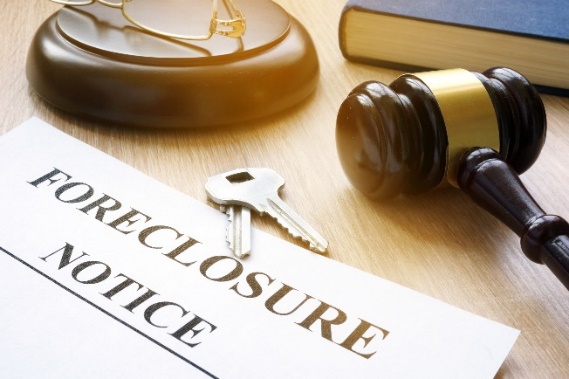 Obduskey vs. McCarthy and Holthus, LLP
Key Terms Implicated:

Debt:  Under 15 U.S.C. 1692a(5) of the FDCPA a “debt” is defined as “any obligation or alleged obligation of a consumer to pay money arising out of a transaction in which the money, property, insurance, or services which are the subject of the transaction are primarily for personal, family, or household purposes.” 

Debt Collector:  Under the FDCPA the definition of a “debt collector” has two parts:  

First, 15 U.S.C. 1692a(6) sets forth the “primary definition” of the term “debt collector”, which is defined, in relevant part, as “any person… in any business the principal purpose of which is the collection of any debts, or who regularly collects or attempts to collect, directly or indirectly, debts owed or due or asserted to be owed or due another.” 

Second, 15 U.S.C. 1692a(6) also sets forth the “limited-purpose definition” of the term “debt collector” under 1692f(6), which provides that “[f]or the purpose of section 1692f(6)…[the] term [debt collector] also includes any person…in any business the principal purpose of which is the enforcement of security interests.”
Obduskey vs. McCarthy and Holthus, LLP
Key Facts of the Case:

Borrower Dennis Obduskey defaulted under the terms of a mortgage loan serviced by Wells Fargo Bank, N.A.  Wells Fargo engaged McCarthy & Holthus LLP to commence a non-judicial foreclosure proceeding against Obduskey.  The McCarthy firm served the Borrower with a letter that included a notice indicating that it had been “instructed to commence foreclosure” against the property, disclosed the amount due, and identified the creditor pursuant to the FDCPA and under Colorado state statute.  

The Borrower responded by serving a letter pursuant to 15 U.S.C. 1692g(b) of the FDCPA disputing the amount of the debt due.  Pursuant to 15 U.S.C. 1692g(b), if the borrower disputes the debt, then the debt collector must cease all debt collection activity until it obtains a verification of the debt. 

Instead, the McCarthy firm initiated a non-judicial foreclosure action.  

Thereafter, the Borrower filed a complaint in District Court naming Wells Fargo and the McCarthy firm alleging, among other things, that the letter violated the FDCPA as did the failure to verify the debt. 

The District Court dismissed the suit on the ground that the McCarthy firm was not a “debt collector” as defined under the FDCPA.  The Borrower appealed to the Court of Appeals for the 10th Circuit, which affirmed the District Court’s decision.  The Borrower’s petition for certiorari was granted.  At that time there was a split amongst several circuit courts on this issue.
Obduskey vs. McCarthy and Holthus, LLP
Analysis:
The Court created a three part analysis in issuing its holding that the McCarthy firm was not a “debt collector” for purposes of the FDCPA. 

The Court examined the text of the FDCPA itself.  Specifically, the Court noted the distinction between the “primary definition” of a “debt collector” and the “limited-purpose definition” established under 15 U.S.C. 1692a(6).  The Court noted that the phrasing of the “limited-purpose definition” and, in particular, the use of the word “also,” suggests that “the one who does  no more than enforce security interests does not fall within the scope of the general definition.”  Obduskey at 1037.  The Court also noted: “…if security-interest enforcers are covered by the primary definition, why would Congress have needed to say anything special about [15 U.S.C. 1692f(6)]?”  Id.  Thus, the Court concluded that the McCarthy firm did not fall within the “primary definition” of a “debt collector, as it was only engaged in security-interest enforcement by its actions in connection with effectuating the non-judicial foreclosure. 

The Court concluded that “Congress may well have chosen to treat security-interest enforcement differently from ordinary debt collection in order to avoid conflicts with state nonjudicial foreclosure schemes.”  Obduskey at 1037.  Additionally, the Court noted that the FDCPA prohibitions limiting debt collectors from communicating with third parties would likely result in in FDCPA violations during non-judicial foreclosure proceedings when the property is advertised for sale. 

The Court examined the legislative intent behind the FDCPA and found that it supported the court’s findings.  The Court stated that “[w]hen drafting the bill, Congress considered a version that would have subjected security-interest enforcers to the full coverage of the [FDCPA].”  Obduskey at 1038.  The Court concluded that the conflicting versions of the FDCPA evinced that the statute as enacted was based upon a compromise whereby the prohibitions contained in 15 U.S.C. 1692f(6) would cover security-interest enforcers while other “debt collector” provisions would not.
Obduskey vs. McCarthy and Holthus, LLP
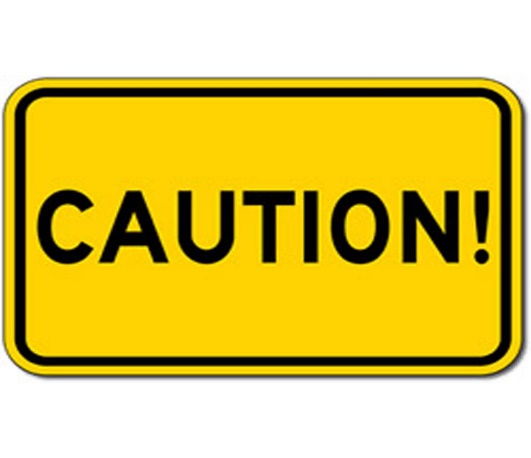 However, “[t]his is not to suggest that pursuing nonjudicial foreclosure is a license to engage in abusive debt collection practices like repetitive nighttime phone calls; enforcing a security interest does not grant an actor blanket immunity from the [FDCPA].”  Obduskey at 1039-1040.
Obduskey vs. McCarthy and Holthus, LLP
Borrower’s Arguments Rejected:

The Borrower argued that while he agreed that the “limited-purpose definition” of “debt collector” applies to a security-interest enforcer, the provision solely applies to “repo men.”  To this end, the Borrower argued that “[t]aking or threatening to take any nonjudicial action to effect dispossession or disablement of property, applies more naturally to the seizure of personal property than to nonjudicial foreclosure.”  Obduskey at 1038 [internal quotations marks omitted].  In rejecting this argument, the Court poignantly concluded that “if Congress meant to cover only the repo man, it could have said so.”  Id.  

The Borrower argued that 15 U.S.C. 1692i(a) of the FDCPA, which sets forth the FDCPA venue provision, “makes clear that a person who judicially enforces a real-property-related security interest is a debt collector; hence, a person who nonjudicially enforces such an interest must also be a debt collector.”  Id.  The Court rejected this logic as the venue provision is not relevant to the facts at issue and the venue provision does not alter the definition of “debt collector.”

The Borrower argued that “McCarthy engaged in more than security-interest enforcement by sending notices that any ordinary homeowner would understand as an attempt to collect a debt backed by a threat of foreclosure.”  Id.  In response, the Court noted that the notices sent by McCarthy were required under Colorado State law in connection with effectuating a non-judicial foreclosure.  

The Borrower argued that a decision against the Borrower would open a loophole in that creditors and their agents would likely “engage in a host of abusive practices forbidden by the [FDCPA].”  Id.   The Court rejected this argument on the basis that the states can guard against such practices and the Congress may expand the FDCPA, should it elect to do so.
Obdusky vs. McCarthy and Holthus, LLP
Two Additional Points in Concurring Opinion by Justice Sotomayor:

Congress may take steps to clarify the statutes with respect to defining a “debt collector” in the event that the holding was not correct.

By enforcing a security interest alone does not grant blanket immunity under the FDCPA. 

Also issued a further warning to law firms, servicers and investors, etc.:

“Indeed, in addition to the unnecessary and abusive practices that the Court notes, I would see as a different case one in which the defendant went around frightening homeowners with the threat of foreclosure without showing any meaningful intention of ever actually following through. There would be a question, in such a case, whether such an entity was in fact a business the principal purpose of which is the enforcement of security interests, or whether it was simply using that label as a stalking horse for something else.”  Obduskey at 1041 [internal citations and quotations omitted].
Obduskey vs. McCarthy and Holthus, LLP
Key Takeaways:

Law firms engaging in non-judicial foreclosures are not debt collectors for purposes of the FDCPA.

However, as noted by the Court and in the Concurring Opinion, there may be instances under distinguishable facts where a law firm engaging in non-judicial foreclosure may fall subject to the FDCPA, i.e. in instances of abuse and/or mere threats of foreclosure that are not followed through.

Obduskey left open the issue of whether law firms are considered to be debt collectors for purposes of judicial foreclosures.